Physically-based Character Control in Low Dimensional Space
Hubert P. H. ShumRIKEN
Taku KomuraUniversity of Edinburgh
Takaaki ShiratoriCarnegie Mellon University
Shu TakagiRIKEN
1
Physically-based Character Control in Low Dimensional Space
Dynamics Character Controller
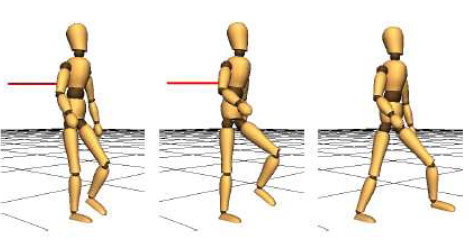 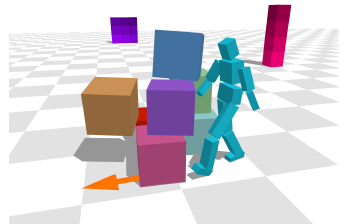 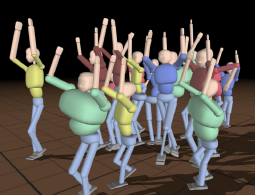 Yin et. al. 2007SIMBICON: Simple Biped Locomotion Control
Lee et. al. 2010Data-Driven Biped Control
Coros et. al. 2010Generalized Biped Walking Control
2
Physically-based Character Control in Low Dimensional Space
[Speaker Notes: A Controller is Usually Optimized in a Specific Environment]
Dynamics Controller Synthesis
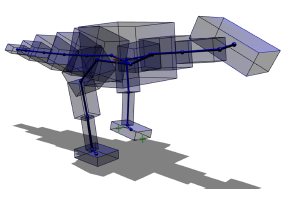 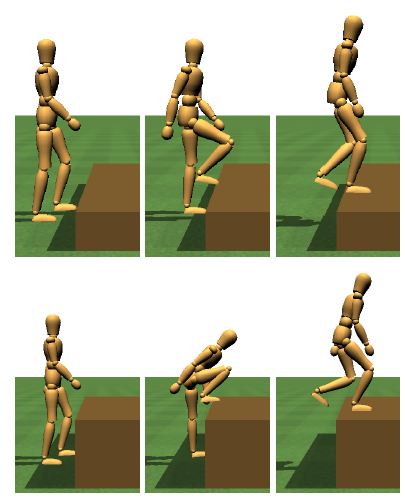 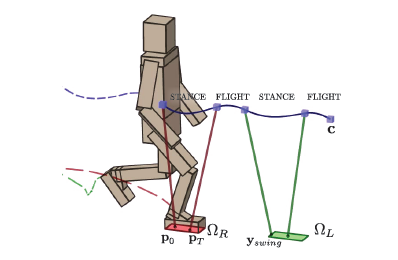 de Lasa et. al. 2010 Feature-based Locomotion Controllers
Mordatch et. al. 2010Robust Physics-based Locomotion using Low Dimensional Planning
Yin et. al. 2008Continuation methods for Adapting Simulated Skills
3
Physically-based Character Control in Low Dimensional Space
Objective & Overview
Synthesize new controllers using pre-computed ones
Based on run-time environment parameters
Real-time synthesis
Stable controllers
Covariance Matrix Adaptation
Continuous Optimization
Initial Controller
Landmark Isomap
Interpolated Controllers
Controller Database
4
Physically-based Character Control in Low Dimensional Space
Dynamic Feedback Controller
Control the character with feedback torque  and keyframes
τ = kp(θd-θ) + kd(θ’d-θ’)
Number of control parameters = no. of keyframe * no. of DOF * 4
5
Physically-based Character Control in Low Dimensional Space
Objective Functions to Evaluate a Controller
Stability: Maximize duration of stable walking
Motion style: Minimize difference with respect to captured motion
Gains: Minimize gains that activate the joints
Controller difference: Minimize changes on the controller
6
Physically-based Character Control in Low Dimensional Space
Sample Problem: Pushing the Character
7
Physically-based Character Control in Low Dimensional Space
Continuous Optimization
Control Parameter 1
Unstable Controller
Sample Controllers
InitialController
Stable Controller
OptimalController
Best Sample
Stable Controller for 10NPush with 20N
Initial ControllerPush with 10N
Unstable Controller
Control Parameter 2
8
Physically-based Character Control in Low Dimensional Space
Continuous Optimization
Control Parameter 1
Stable Controller for 20NPush with 30N
Stable Controllerfor 30N
Stable Controller for 10NPush with 20N
Control Parameter 2
9
Physically-based Character Control in Low Dimensional Space
Covariance Matrix Adaptation
Control Parameter 1
Stable Controllerfor 30N
Stable Controller for 20NPush with 30N
Stable Controller for 10NPush with 20N
Initial ControllerPush with 10N
Control Parameter 2
10
Physically-based Character Control in Low Dimensional Space
Interpolation with Isomap
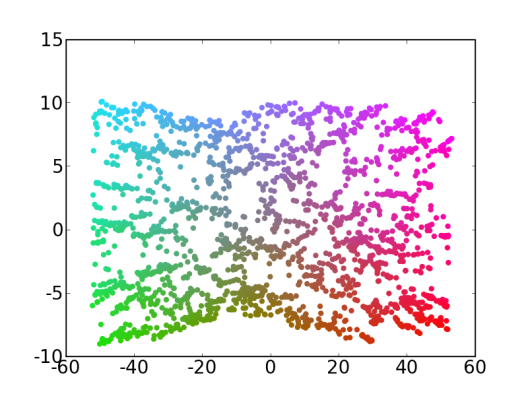 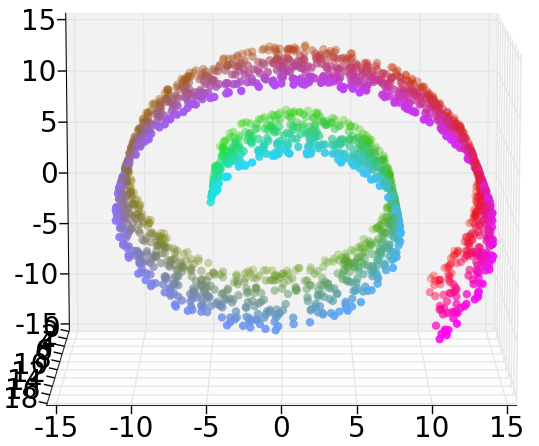 Reduced Space
Full Dimensional Space
11
Physically-based Character Control in Low Dimensional Space
Isomap in Our Problem
30N Controller
Corresponding Controller in the High Dimensional Space
25N Controller by Linear Interpolation?
25N Controller by Linear Interpolation in the Non-Linear  Low Dimensional Space
20N Controller
10N Controller
0N Controller
10N
20N
30N
0N
Non-Linear Dimensionality Reduction
Low Dimensional State Space
12
Physically-based Character Control in Low Dimensional Space
Experiment Setup
Pushing force: 0N to 130N continuous
Continuous optimization: Every 2N step
Total optimal controller: 66
Total sampled controller for Landmark Isomap: 2822
Training time required: 20 hours with Duo Intel Xeon W5590
13
Physically-based Character Control in Low Dimensional Space
Pushing Controller Interpolation
14
Physically-based Character Control in Low Dimensional Space
Cooperatively Pushing a Large Object
15
Physically-based Character Control in Low Dimensional Space
Discussion and Future Works
Inversed Pendulum Model
Linear relationship between environment parameter and controller space
Stable space for run-time optimization
0N
0N
5N
5N
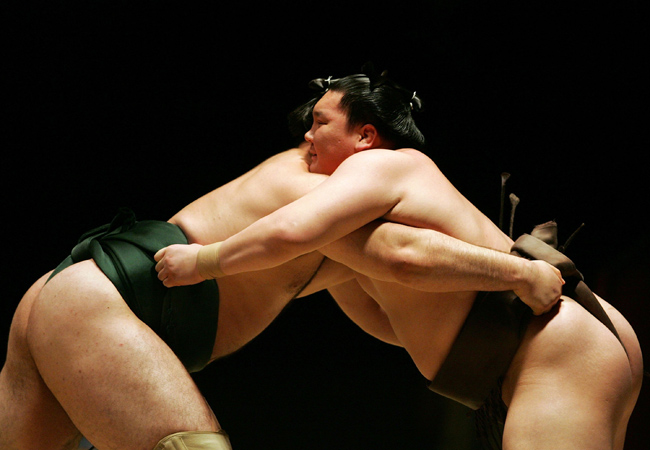 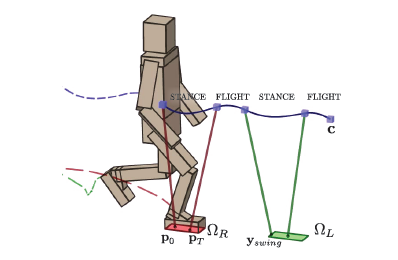 3N
1N
2N
4N
1N
2N
3N
4N
0N
0N
5N
5N
16
Physically-based Character Control in Low Dimensional Space
Thanks!
Any Questions?
17
Physically-based Character Control in Low Dimensional Space
Character Model
14 joints
18 degrees of freedom
160cm and 70kg
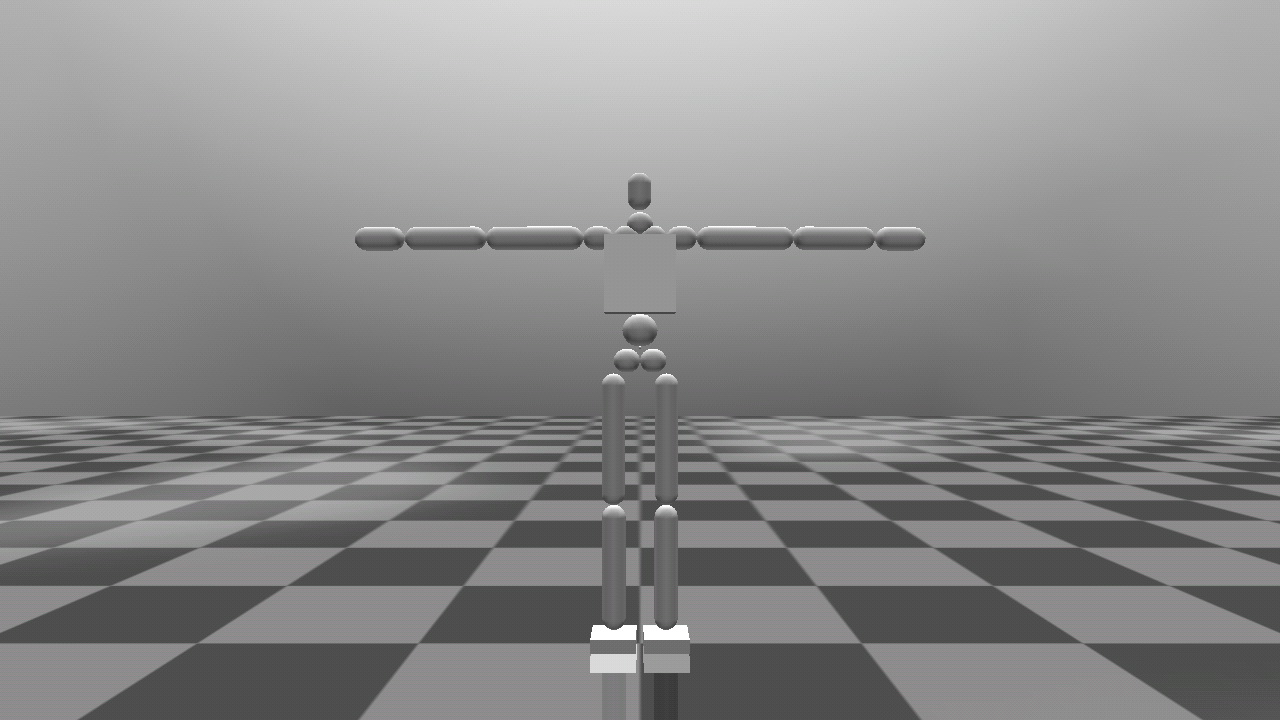 18
Physically-based Character Control in Low Dimensional Space
Optimization with Random Sampling
Manually design an initial controller
Sample controllers by updating the initial controller
Evaluate the controllers with an objective function
Update the initial controller with the best sample
19
Physically-based Character Control in Low Dimensional Space
Objective and Overview
Synthesize new controllers using pre-computed ones
Based on run-time environment parameters
Real-time synthesis
Update Environmental Parameters
Optimization Step
Initial Controller
Optimization Engine
Continuous Optimization
Project to Full Dimensional Space
Controller Database
Non-Linear Dimensionality Reduction
Optimization Step
Covariance Matrix
Interpolated Controllers
Covariance Matrix Adaptation
Controllers
Landmark Isomap
Linear Interpolation
20
Physically-based Character Control in Low Dimensional Space
Continuous Optimization
Continuous Optimization
Update Environmental Parameters
Optimization Engine
Initial Controller
Manually design an initial controller
Generate a set of environmental parameters
Optimize and store the controller based on the parameters
Update the environmental parameters
Optimize again
21
Physically-based Character Control in Low Dimensional Space
Covariance Matrix Adaptation
Update Environmental Parameters
Optimization Step
Covariance Matrix
Initial Controller
Covariance Matrix Adaptation
Controllers
Continuous Optimization
Get the environmental parameters
Use the covariance matrix to sample controllersx = xref + σN(0, C)
Get a better controller from the samples
Update the covariance matrix based on good samples
22
Physically-based Character Control in Low Dimensional Space
Landmark Isomap
Prepare a set of controllers
Apply Landmark Isomap for dimensionality reduction
Create a non-linear low dimensional space
Linear interpolate controllers in the low dimensional space based on environment parameter
Project the interpolated controllers to the full dimensionality space
Controller Database
Dimension ↑
Dimension ↓
Interpolated Controllers
Linear Interpolation
Landmark Isomap
23
Physically-based Character Control in Low Dimensional Space
Landmark Isomap
Construct a connectivity map using K nearest neighbor
Calculate a distance matrix that contains the distance between any two samples by Dijkstra’s algorithm
Calculate the eigenvectors of the matrix by multidimensional scaling
24
Physically-based Character Control in Low Dimensional Space